List of photographies (6-20001)
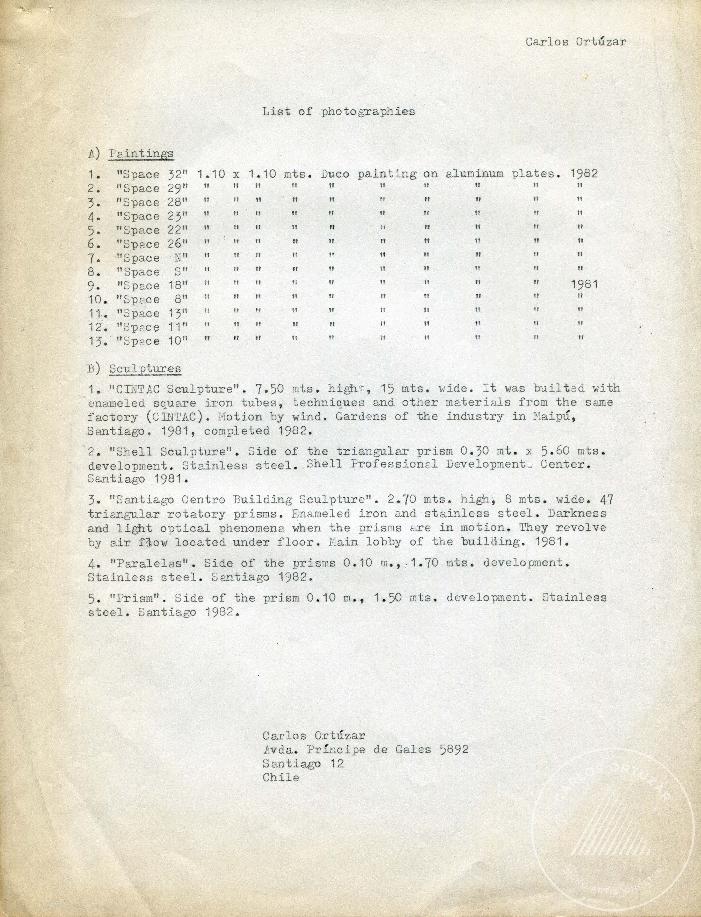 Memoria explicativa (6-20003)
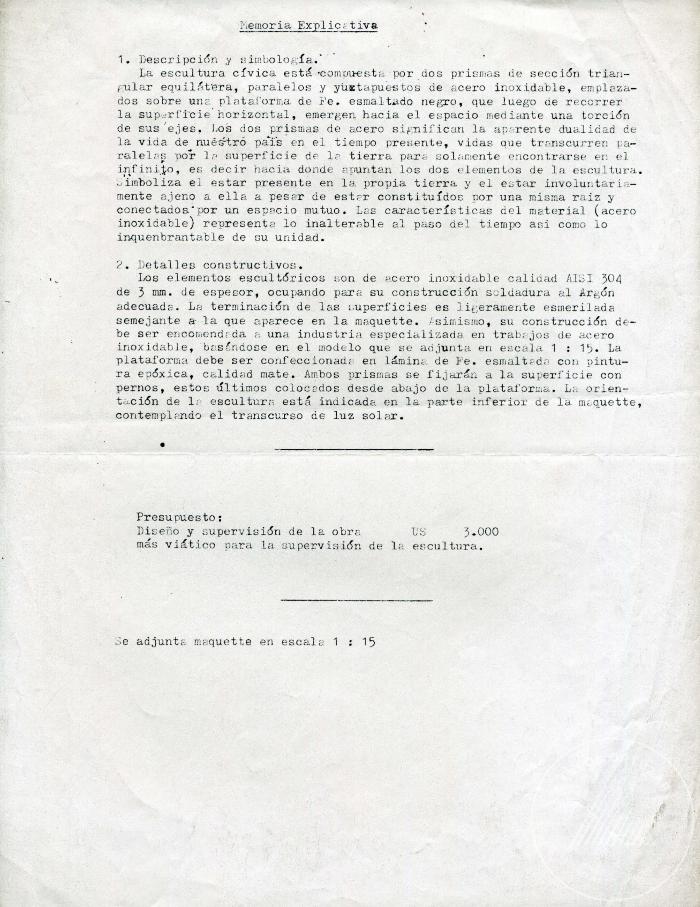 Cintac. Multiple. Sculpture. Material necesario para una escultura (6-20004)
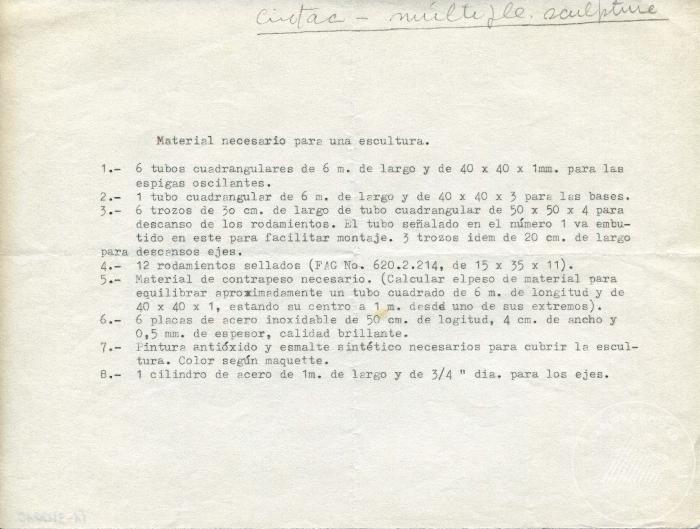 Descripción escultura cuatro primas (titulo tentativo) (6-20006)
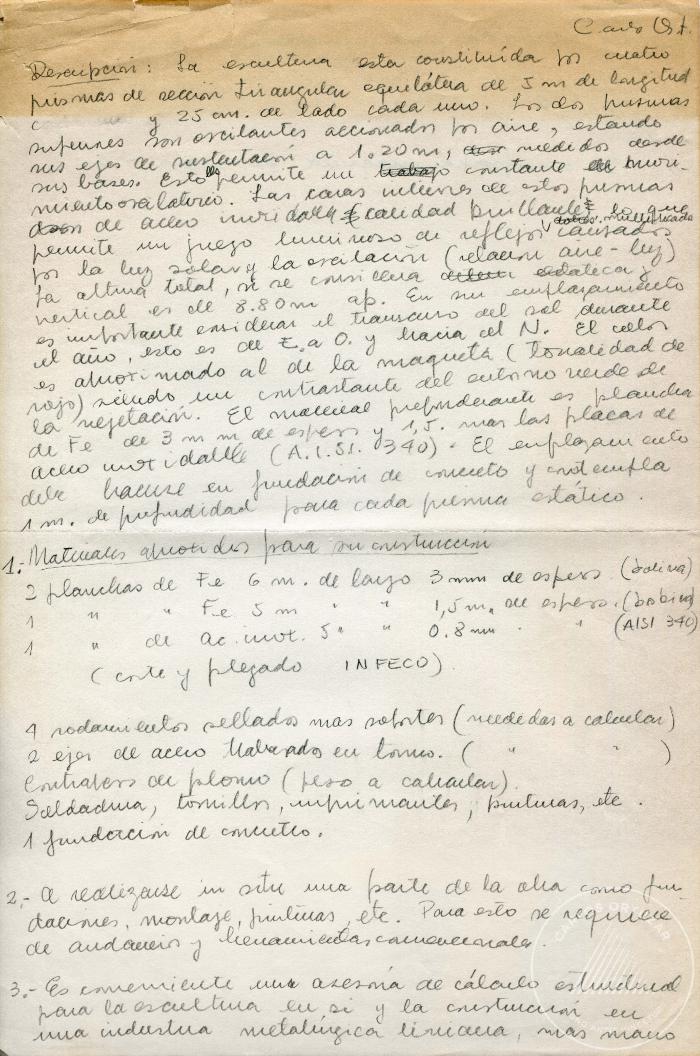